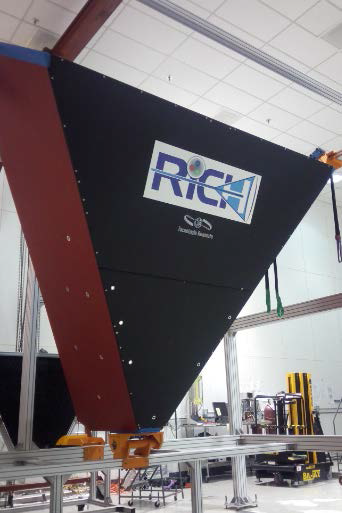 RICH Detector



M. Contalbrigo  
INFN Ferrara




CLAS Collaboration Meeting 
13-16 June 2017
[Speaker Notes: Dire meglio chi fa cosa.]
Mechanic Assembling
Entrance bottom
Entrance top
Electronic Panel
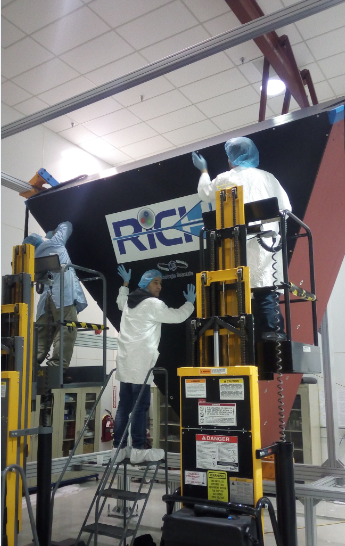 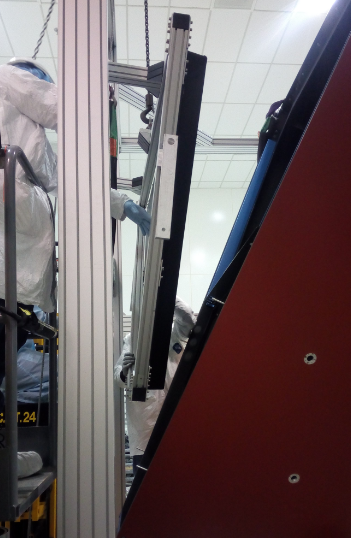 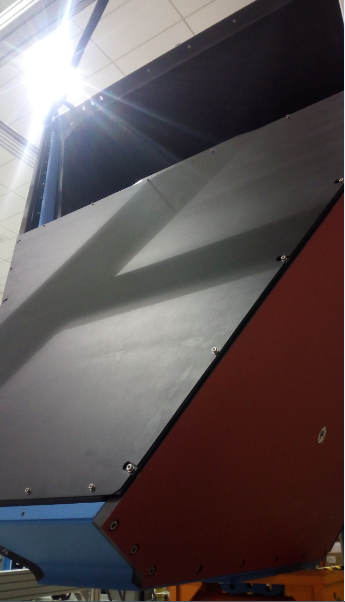 CLAS12 Meeting, 13 June 2017, JLab
Contalbrigo M.
2
[Speaker Notes: Dire meglio chi fa cosa.]
Exit Panel
External Al structure + Tedlar   (DSG + Argonne)
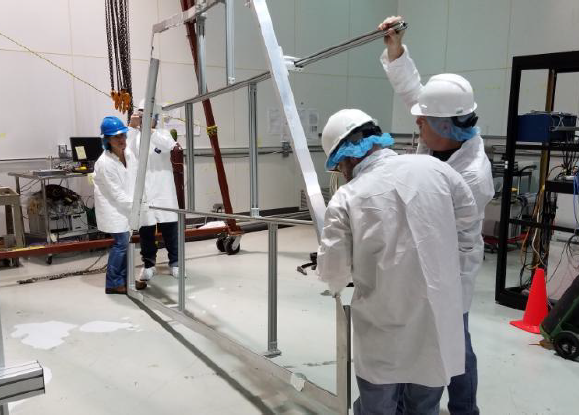 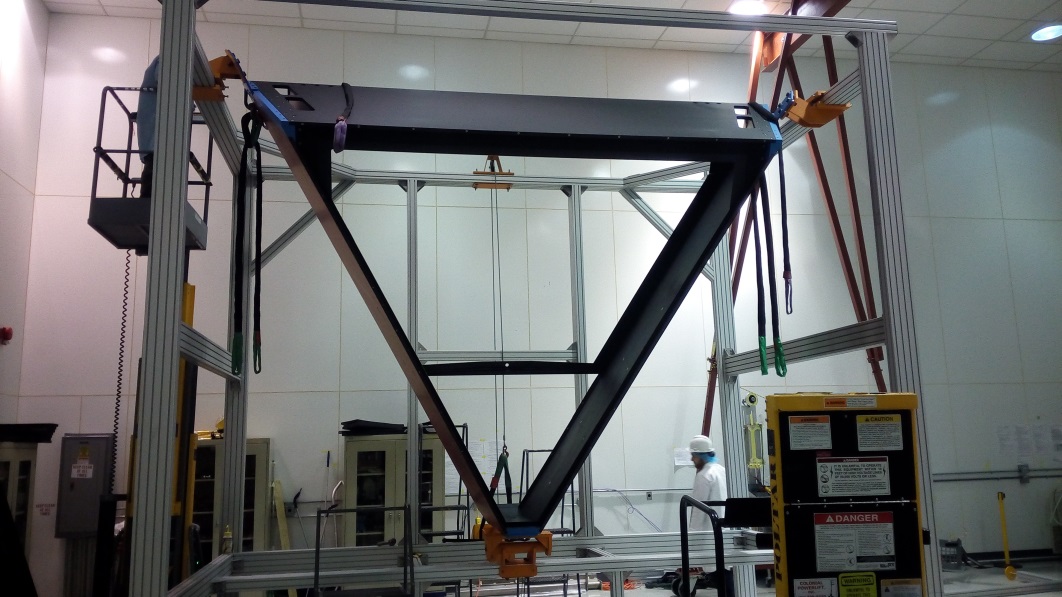 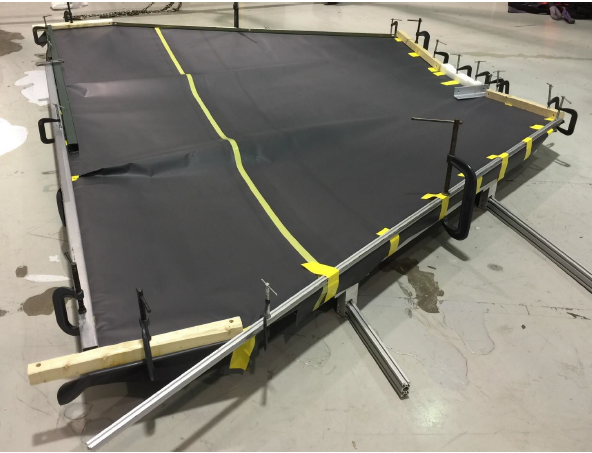 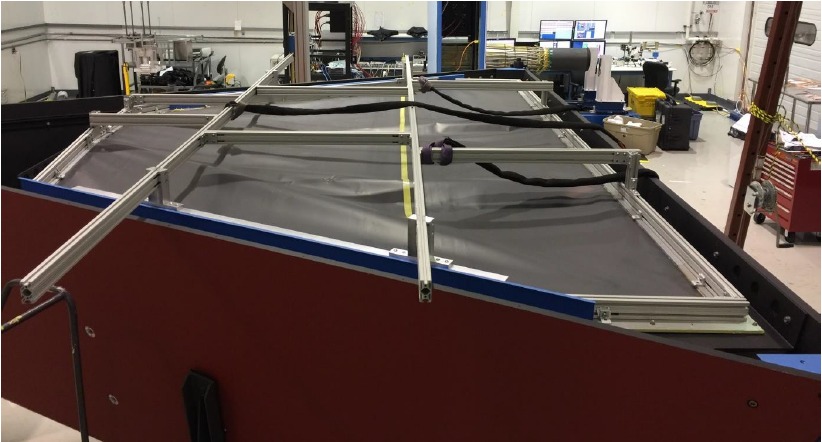 CLAS12 Meeting, 13 June 2017, JLab
Contalbrigo M.
3
[Speaker Notes: Dire meglio chi fa cosa.]
Gas System
Air Tank and Gas Line Controls
Gas System GUI
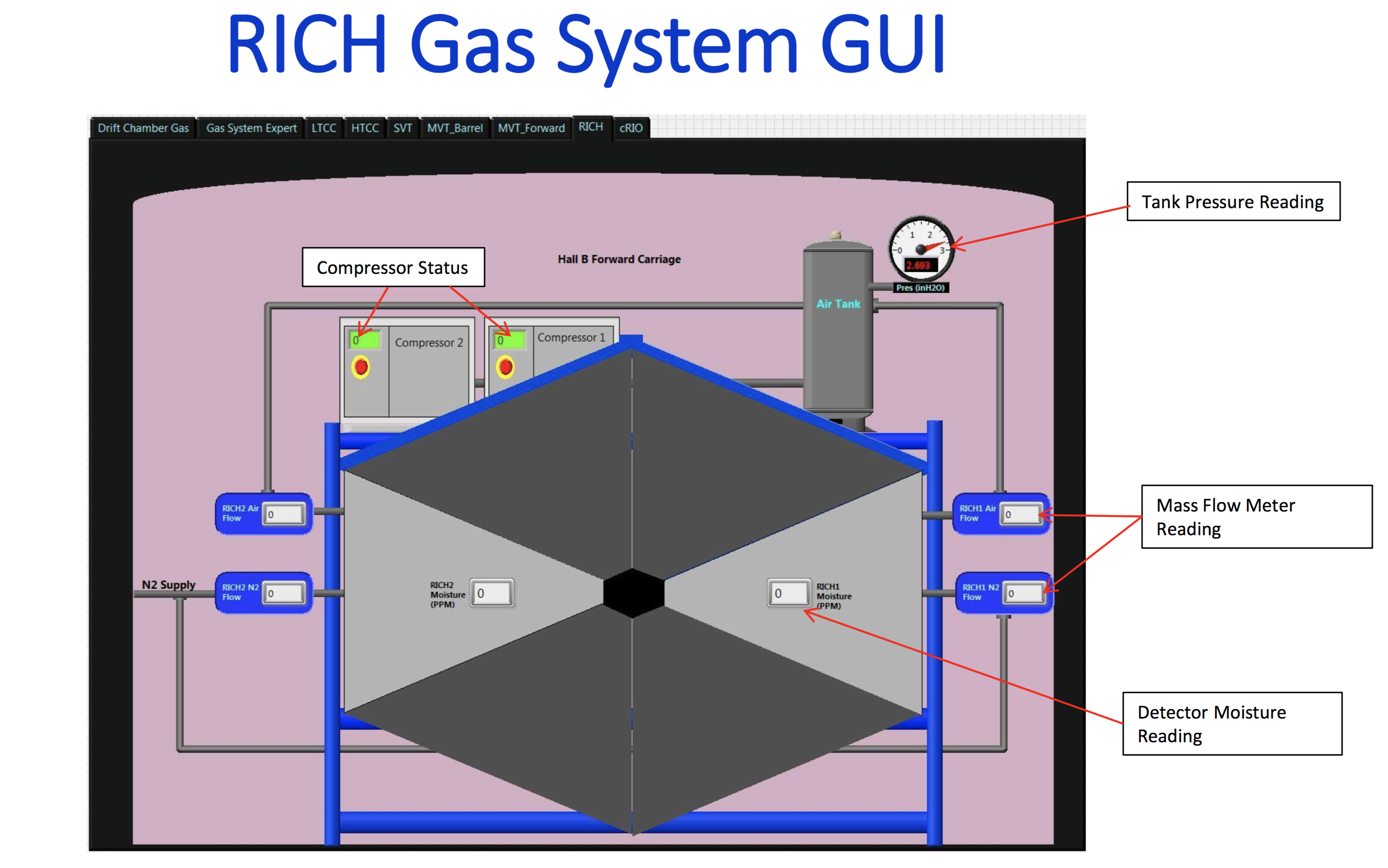 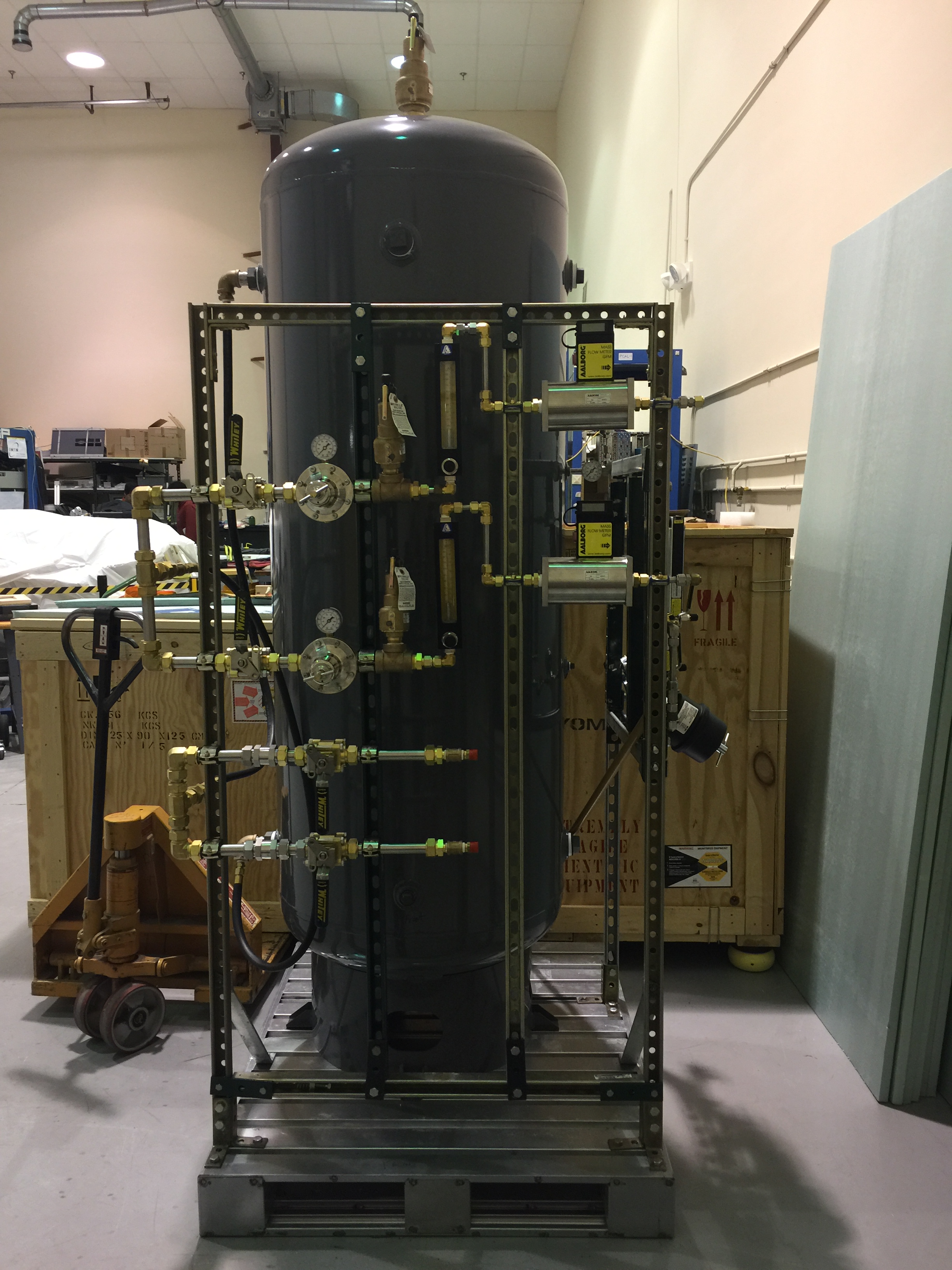 Clean Air Compressor
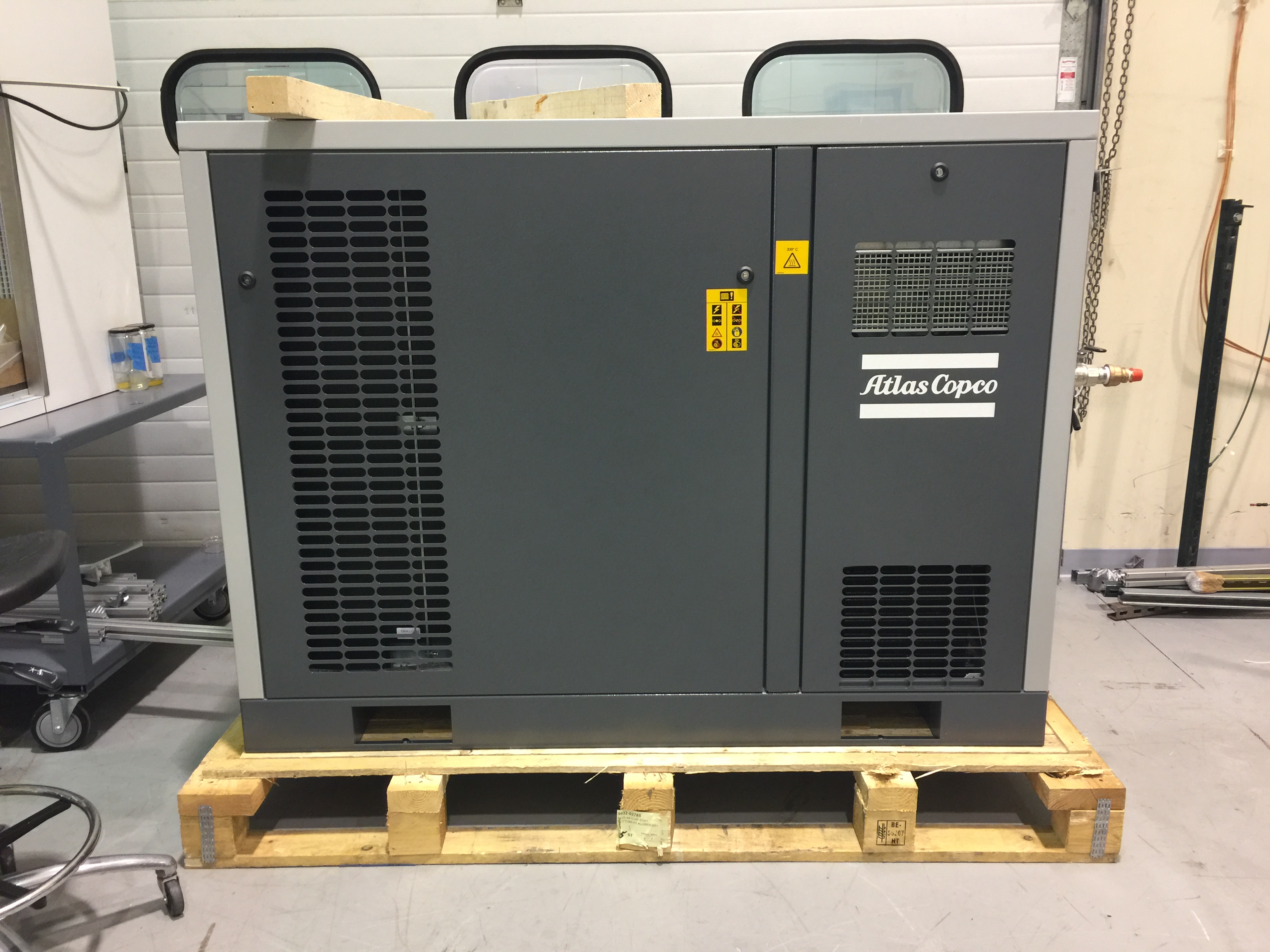 Gas system being installed in EEL-124

Operative test foreseen in August 17
with fully instrumented electronic panel
CLAS12 Meeting, 13 June 2017, JLab
Contalbrigo M.
4
[Speaker Notes: Dire meglio chi fa cosa.]
Aerogel
Production of 3 cm: minimal quantity achieved
-   All delivered tiles within specifications
Production of 2 cm:  ongoing 
Completion expected beginning of August
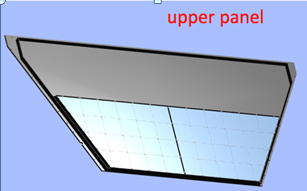 CLAS12  R&D 
 (n=1.05)
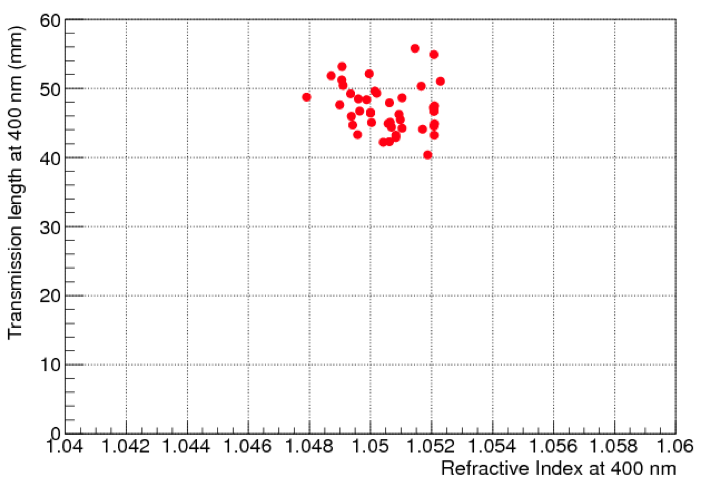 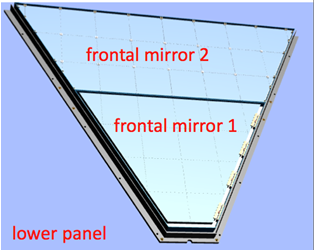 CLAS12  
Production 
 (n=1.05)
<Lsc>  ~ 50 mm
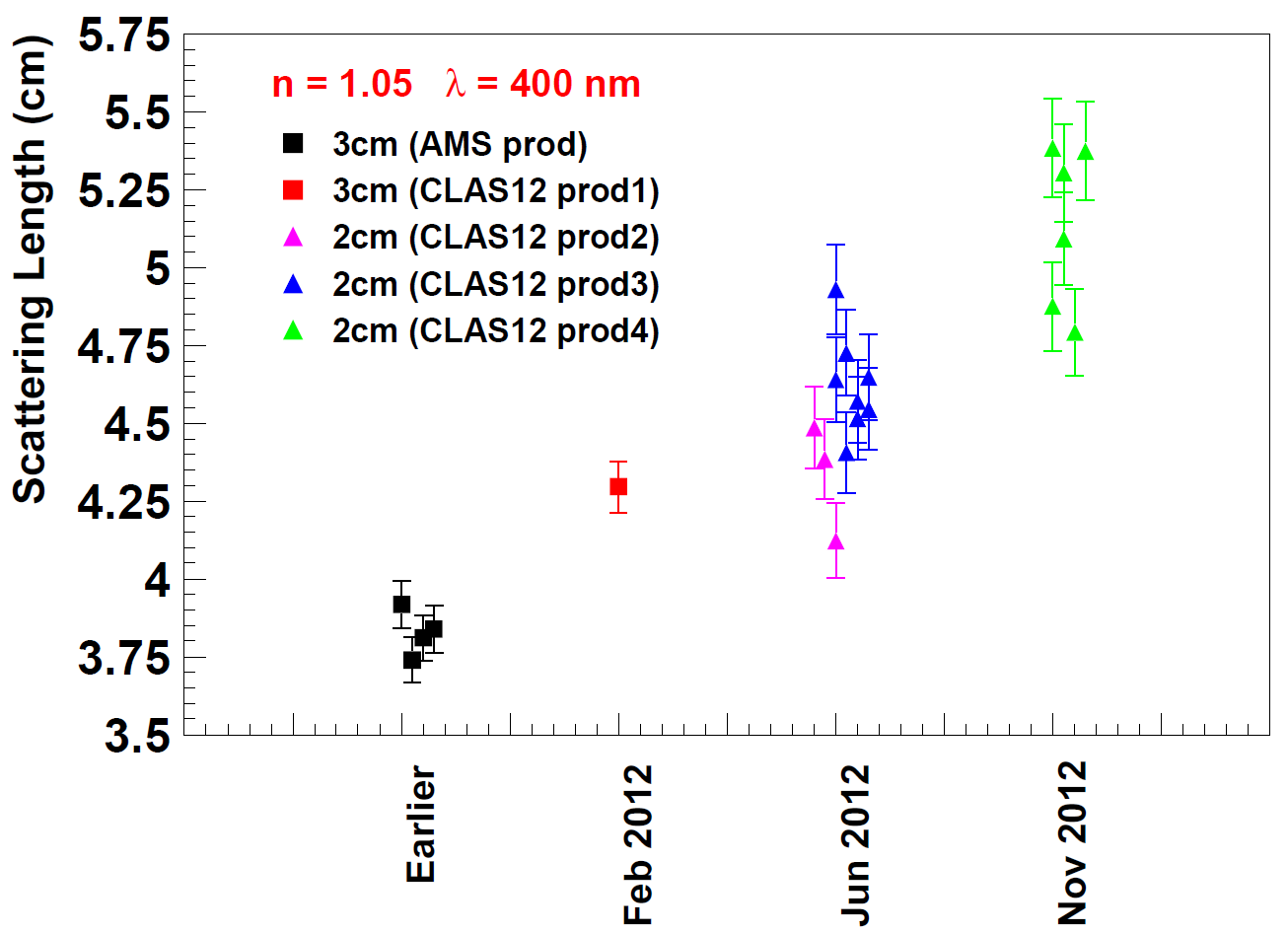 Difference between our measurement and passport values
HERMES
 (n=1.03)
CLAS12 Meeting, 13 June 2017, JLab
Contalbrigo M.
5
[Speaker Notes: Dire meglio chi fa cosa.]
Aerogel
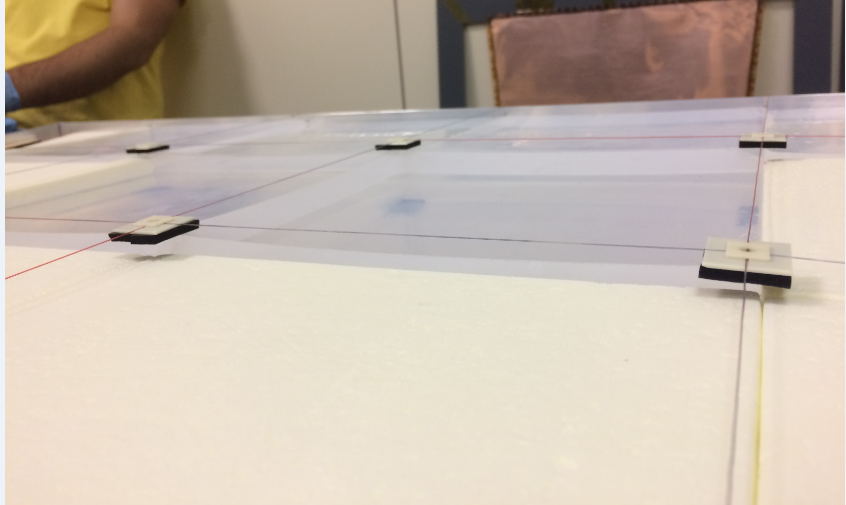 Mechanical stress tests
    Can sustain compressions much bigger than planned
 
First assembly test performed
    Safe rotations up to 100o
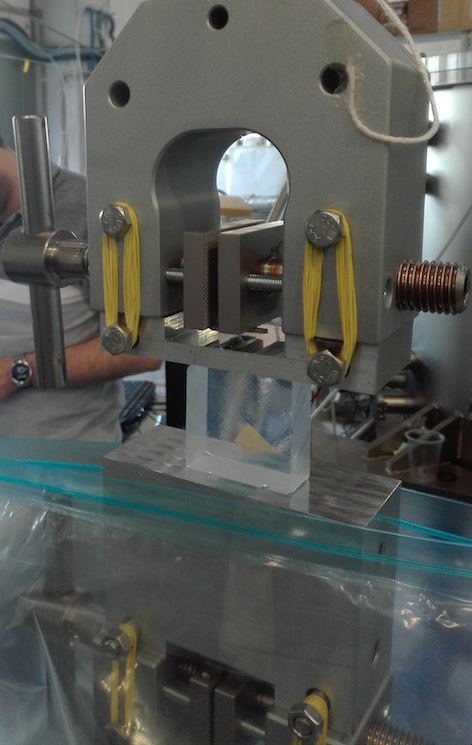 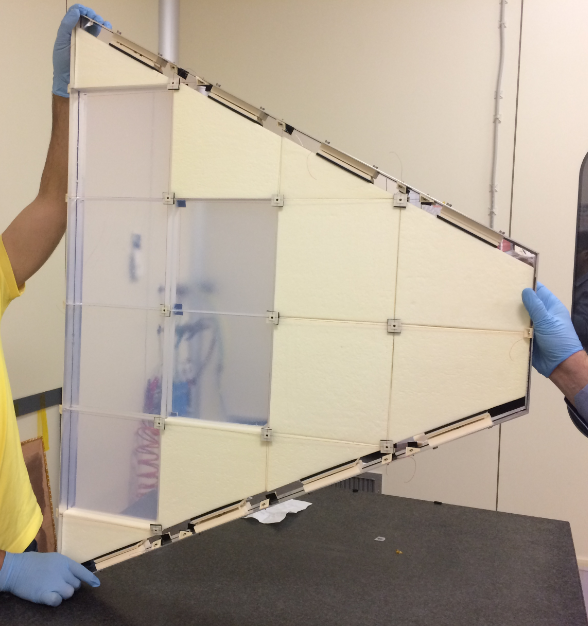 CLAS12 Meeting, 13 June 2017, JLab
Contalbrigo M.
6
6
[Speaker Notes: Dire meglio chi fa cosa.]
Spherical Mirrors
All 10 mirror produced 
30% less areal density vs LHCb
Specifications met
Support structure delivered 
Coating ongoing @ ECI
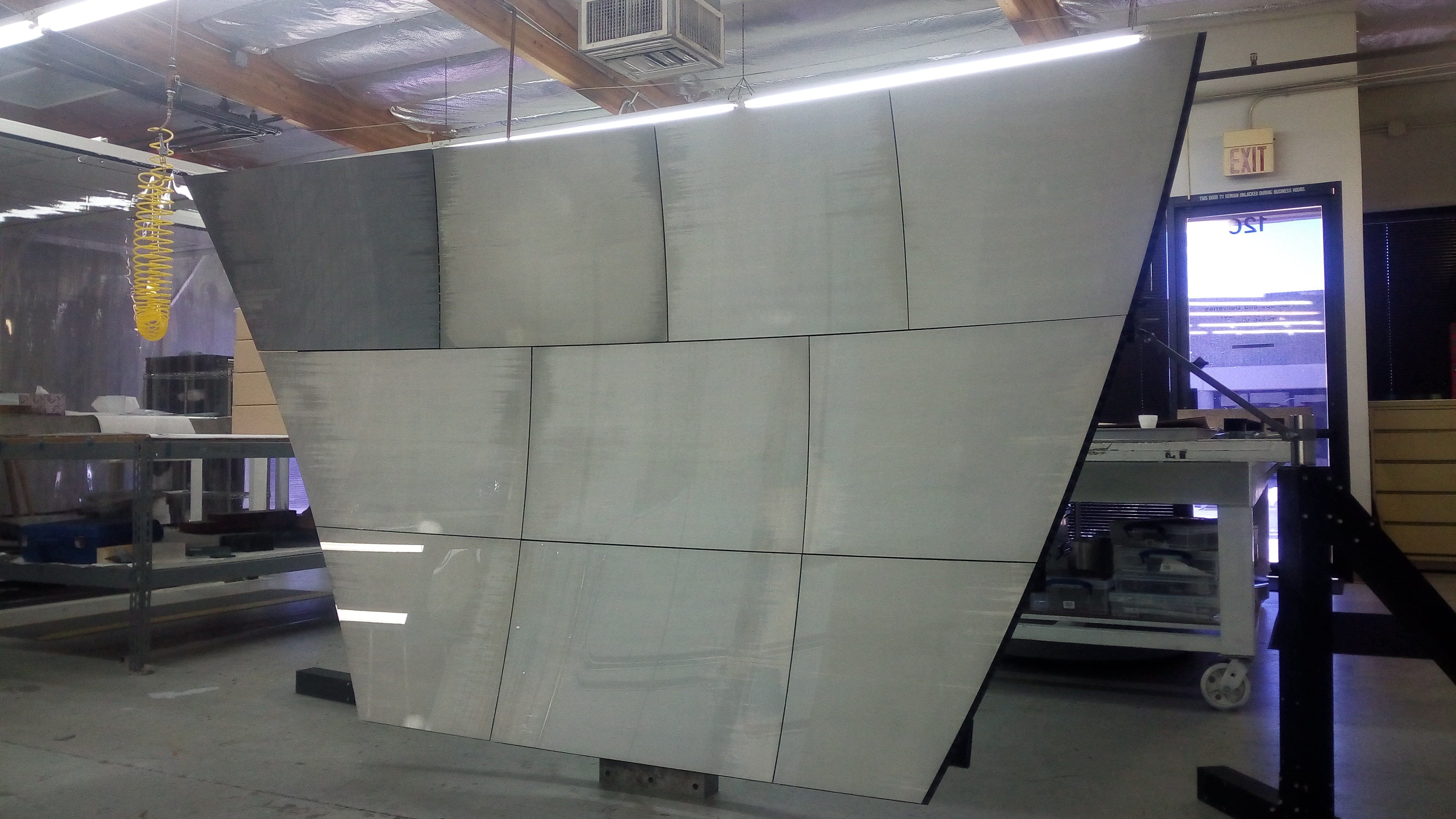 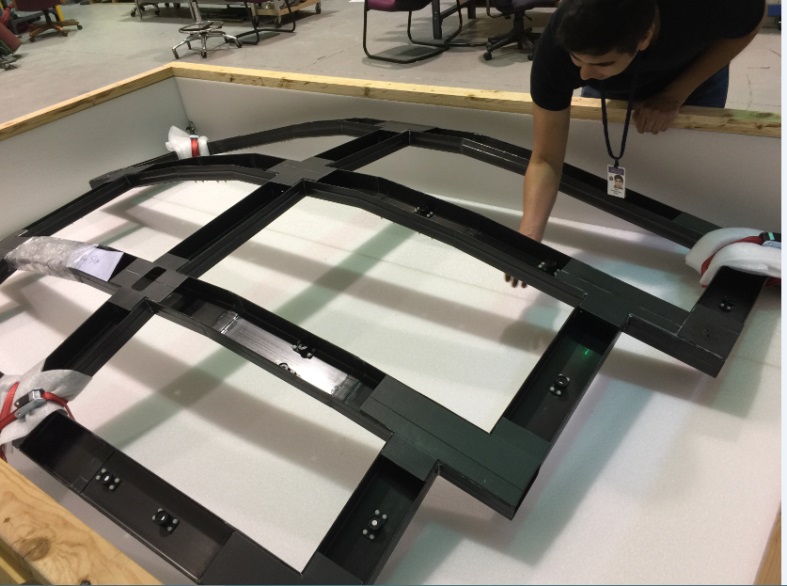 Reflected spot size, specs < 2.5 mm
Radius, specs ± 1 %
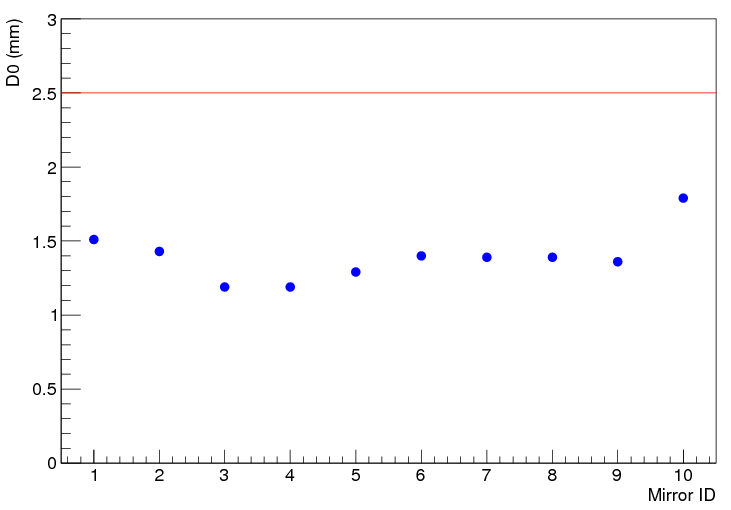 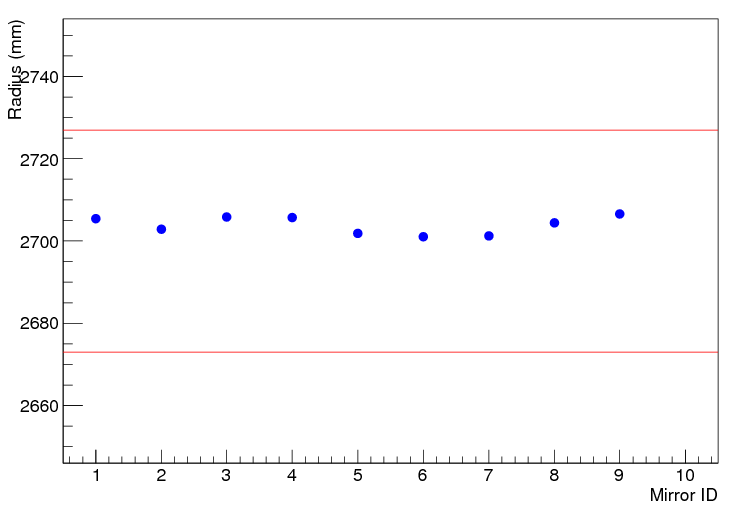 CLAS12 Meeting, 13 June 2017, JLab
Contalbrigo M.
7
[Speaker Notes: Dire meglio chi fa cosa.]
Alignment
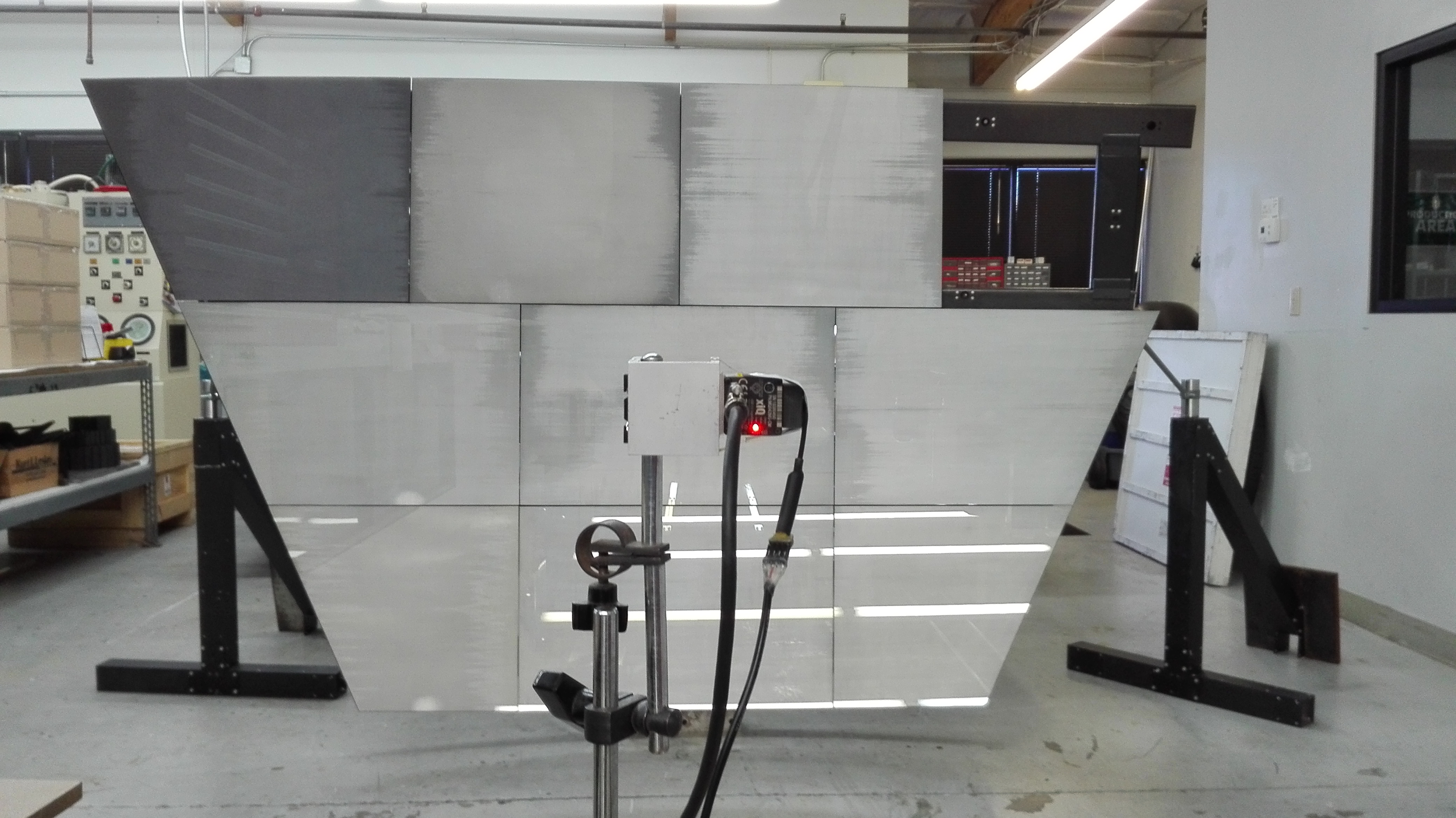 Effective procedure (~ 20 min)

Uncoated 3.5 m2 composite mirror  achieves a 
point-like image comparable to single mirror
<< 5 mm specs
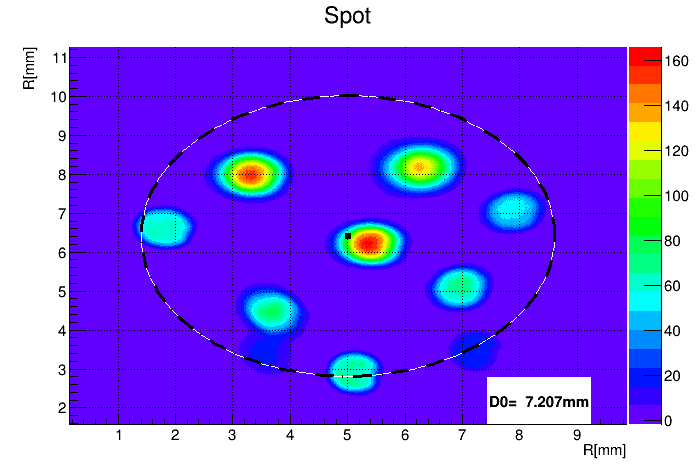 Before alignment
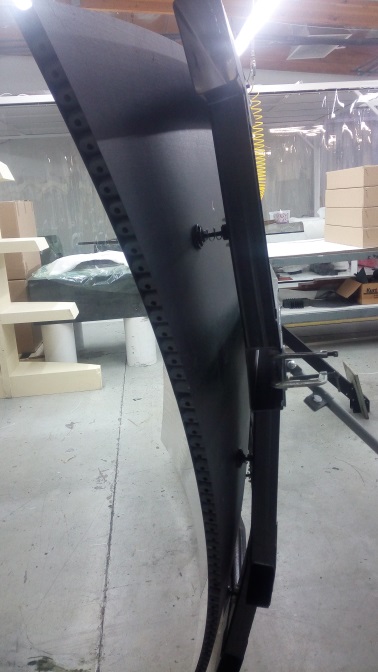 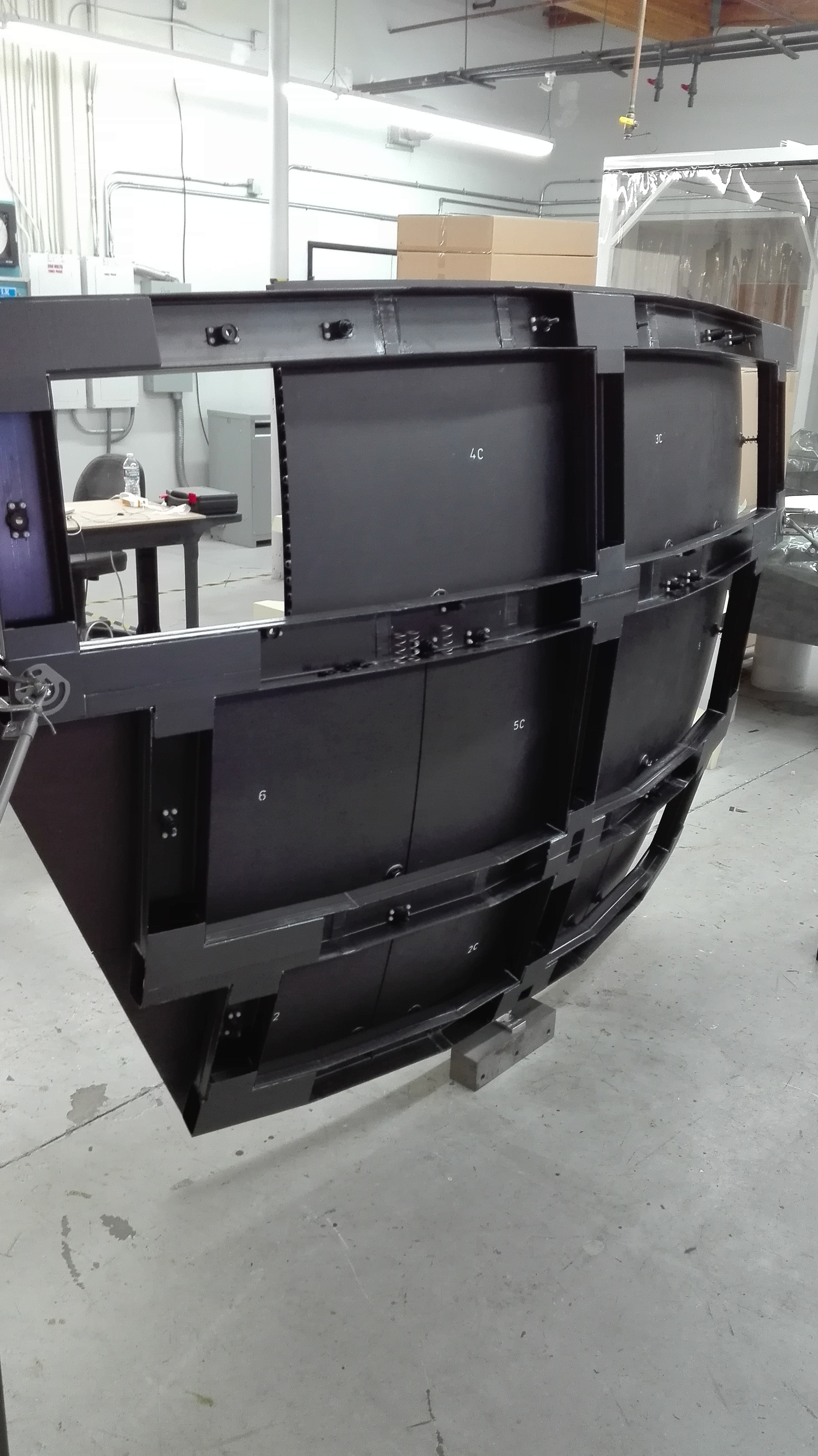 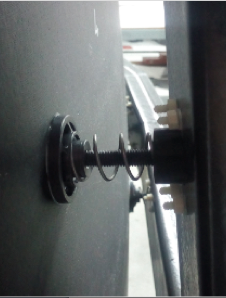 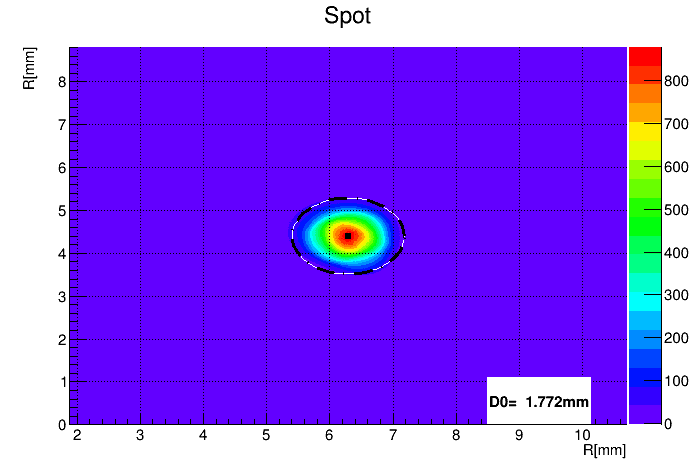 After alignment   D0 = 1.7 mm
CLAS12 Meeting, 13 June 2017, JLab
Contalbrigo M.
8
[Speaker Notes: Dire meglio chi fa cosa.]
Planar Mirrors
Reflectivity specs:  > 90% at 400 nm
Glass skin + Al honeycomb core
Material budget comparable to CFRP @ 1/10 cost
Lateral mirror produced (3/5 accepted)
Assembling validated
Front mirror demo under mechanical tests
Cleaning process being improved for the rest
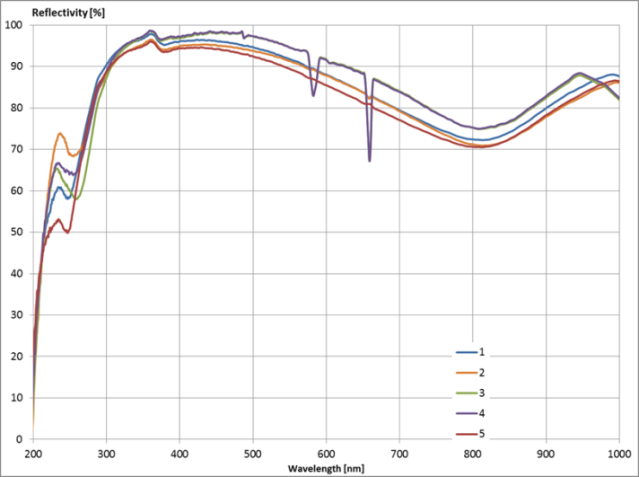 Max. PMT 
sensitivity
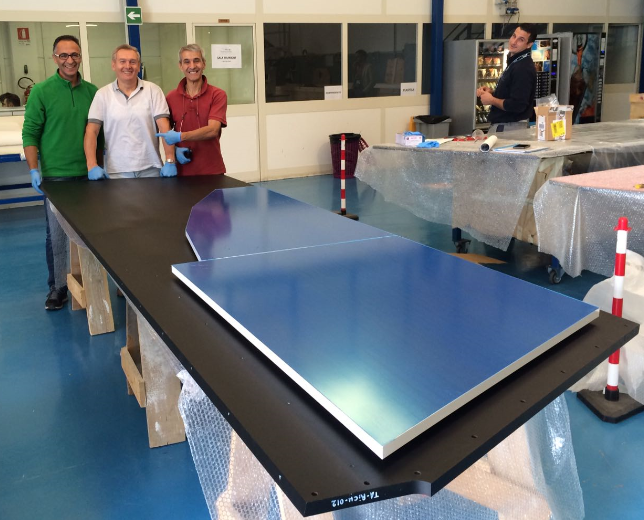 Lateral mirror
assembling test
Slope of surface from CMM machine
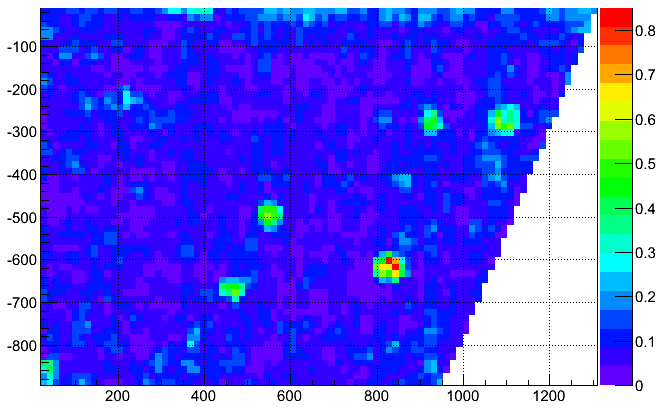 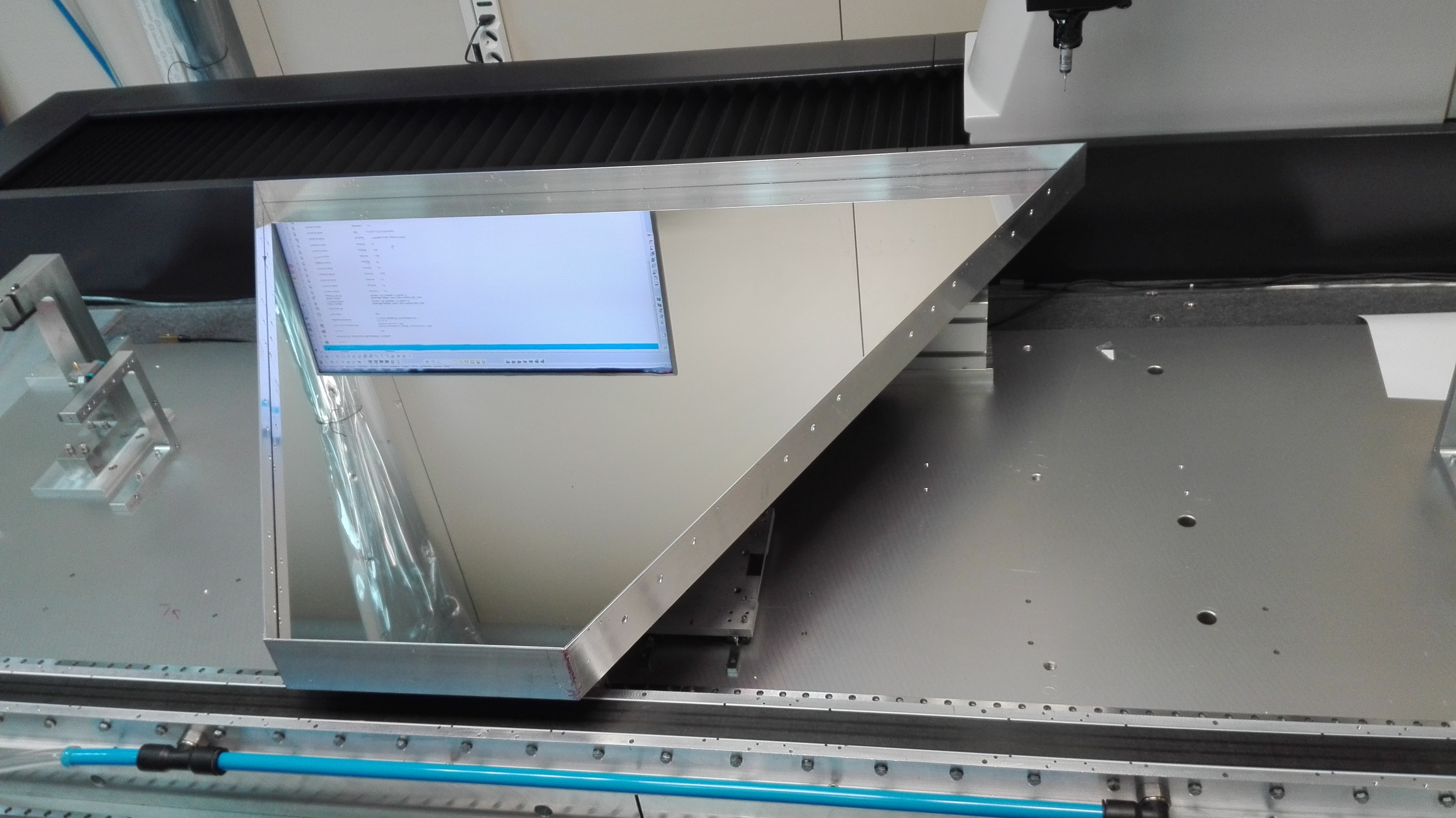 Surface mapping
with CMM machine
CLAS12 Meeting, 13 June 2017, JLab
Contalbrigo M.
9
[Speaker Notes: Dire meglio chi fa cosa.]
RICH Front-End Electronics
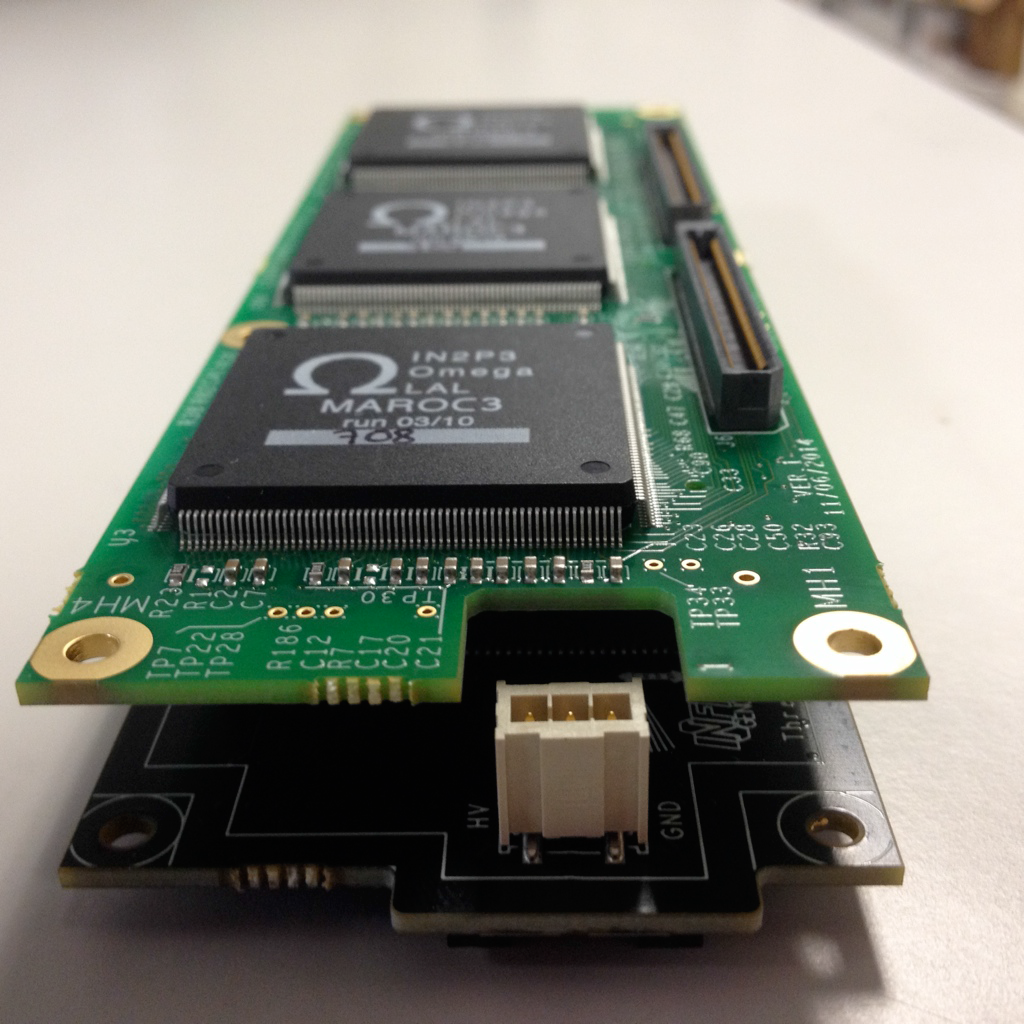 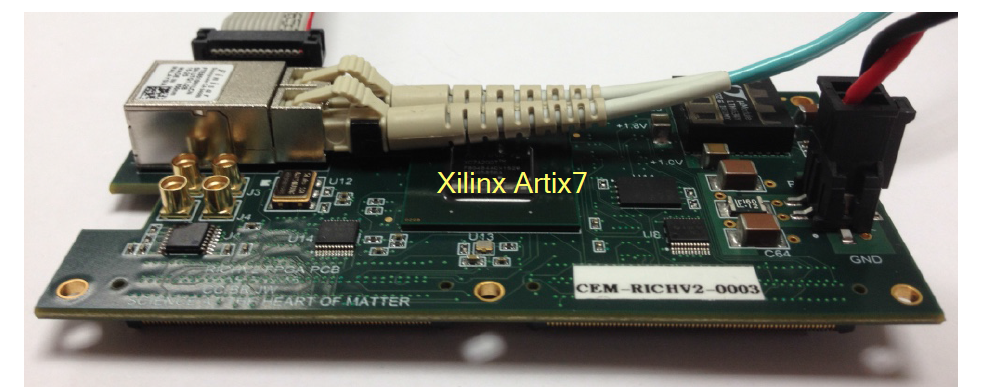 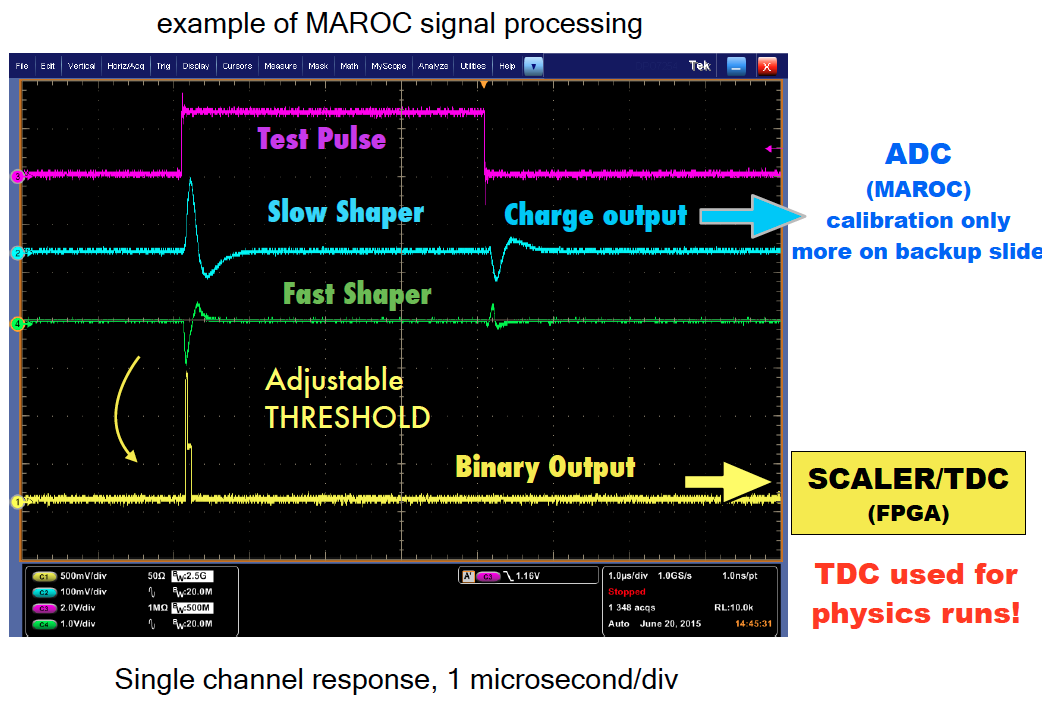 Analog:  Charge (1 fC)
Digital: Time (1 ns)

Trigger latency (8 ms)

Optical ethernet (2.5 Gbps)

Trigger: external
               internal
               self

On-board pulser
CLAS12 Meeting, 13 June 2017, JLab
Contalbrigo M.
Contalbrigo M.
10
[Speaker Notes: Aggiungere range di validita’ per fattorizzazione GPDs]
Readout Electronics
5 SSP Fiber-Optic DAQ
(compatible with CLAS12)
SY4527 LV & HV Power Supply
(compatible with EPICS)
Front-end production complete 
            Acceptance test performed 
Electronic Panel ready for assembling
Completion of readout services by August 
            Power mainframe in use
            SSP readout under test
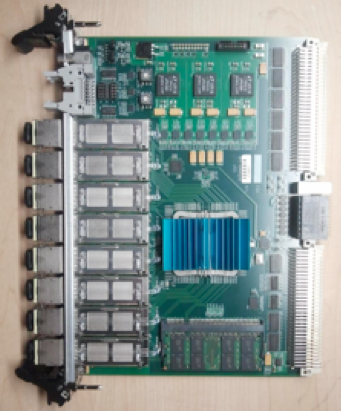 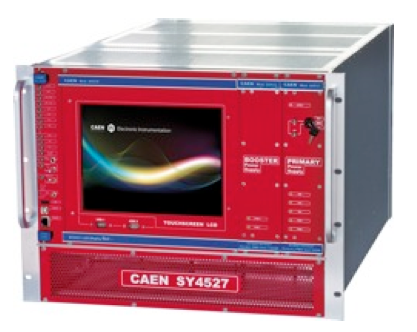 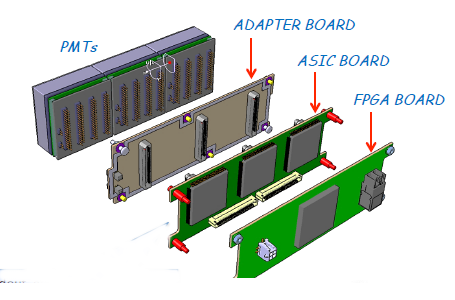 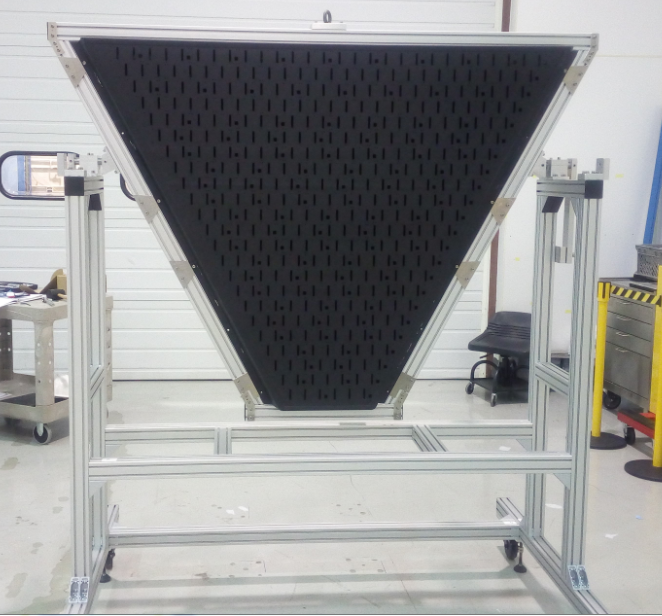 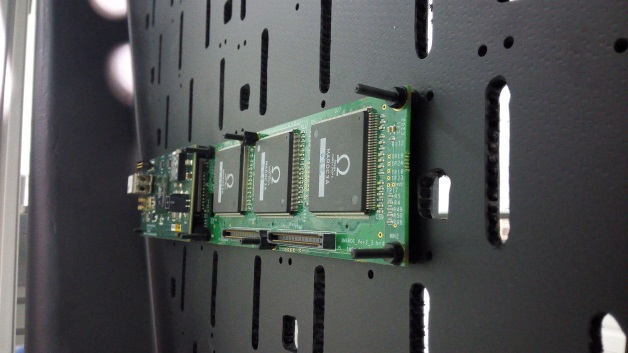 CLAS12 Meeting, 13 June 2017, JLab
Contalbrigo M.
11
[Speaker Notes: Dire meglio chi fa cosa.]
FE Electronics: Digital Readout
During Acceptance tests
During Internal Pulser Calibration
As seen by RICH readout
Pedestal level as seen by a test-point
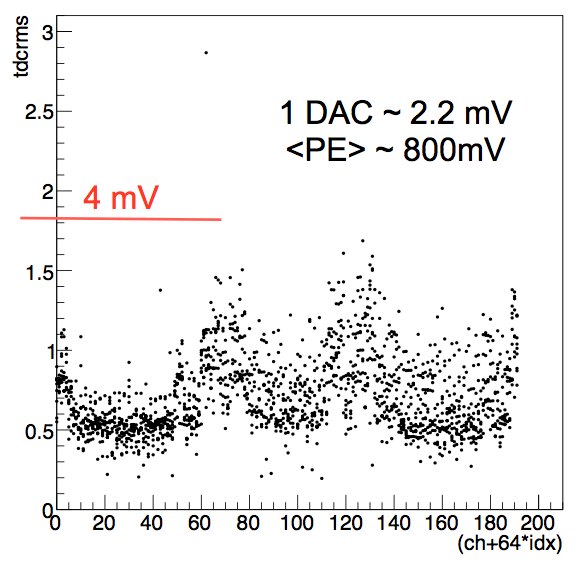 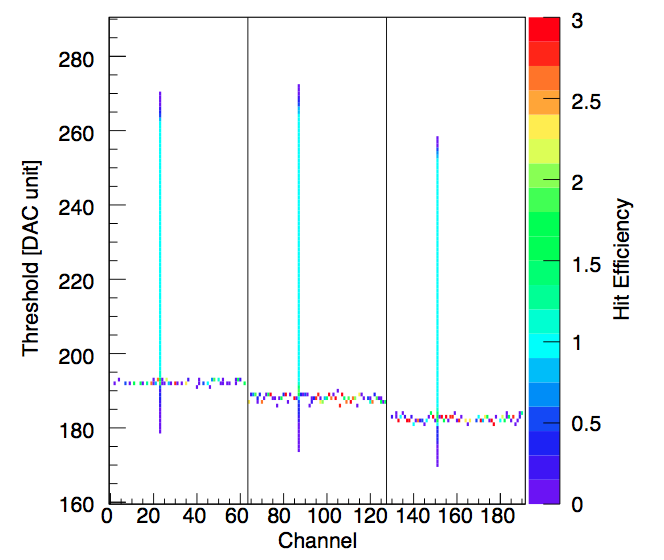 Discrimination down to 20 fC, i.e. few % of SPE, allows sensor characterization
CLAS12 Meeting, 13 June 2017, JLab
Contalbrigo M.
12
[Speaker Notes: Dire meglio chi fa cosa.]
FE Electronics: Timing
Time offset and walk corrected
Typical time-walk with charge
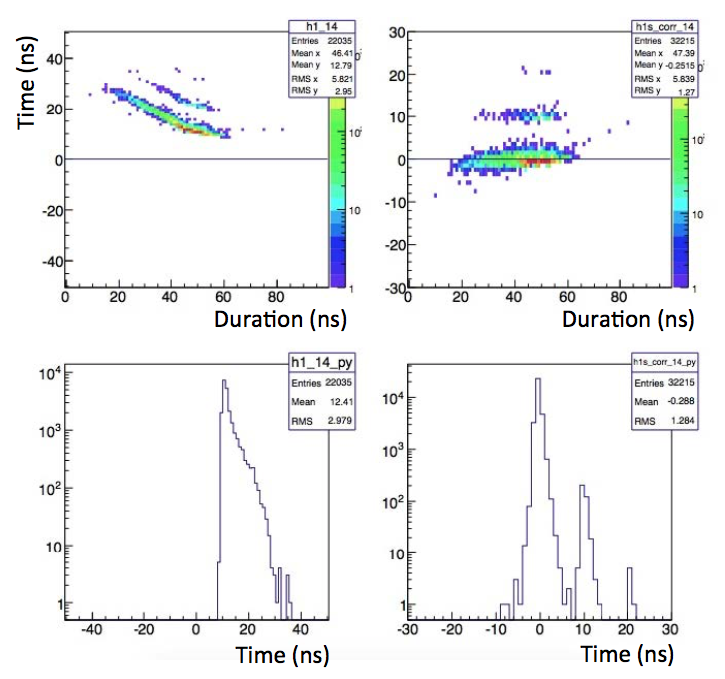 Channel by channel time calibration:     -offsets                                -walk
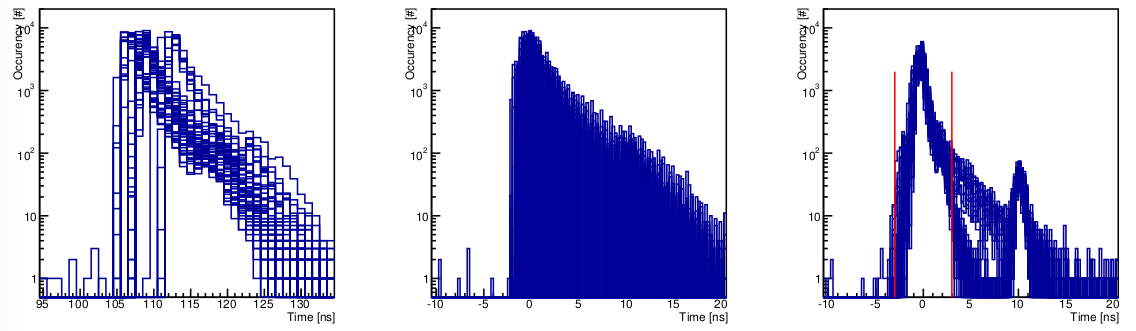 ± 1ns
Occupancy (#)
PMT
Laser
Time (ns)
CLAS12 Meeting, 13 June 2017, JLab
Contalbrigo M.
13
[Speaker Notes: Dire meglio chi fa cosa.]
FE Electronics: Charge
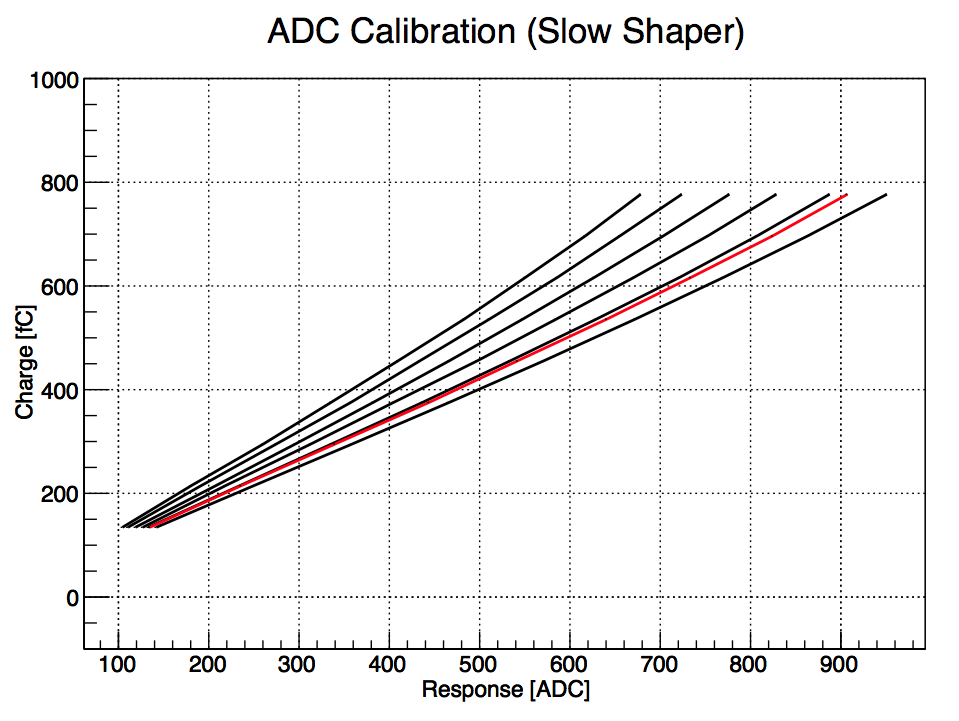 Sampling time
Multiplexed readout up to 50 kHz

High resolution SPE spectrum

Viable for efficiency and gain monitors

In conjunction with timing, allows the
study of PMT discharge and cross-talk
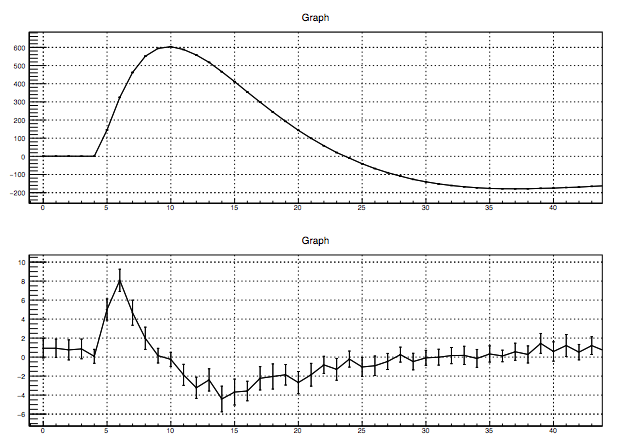 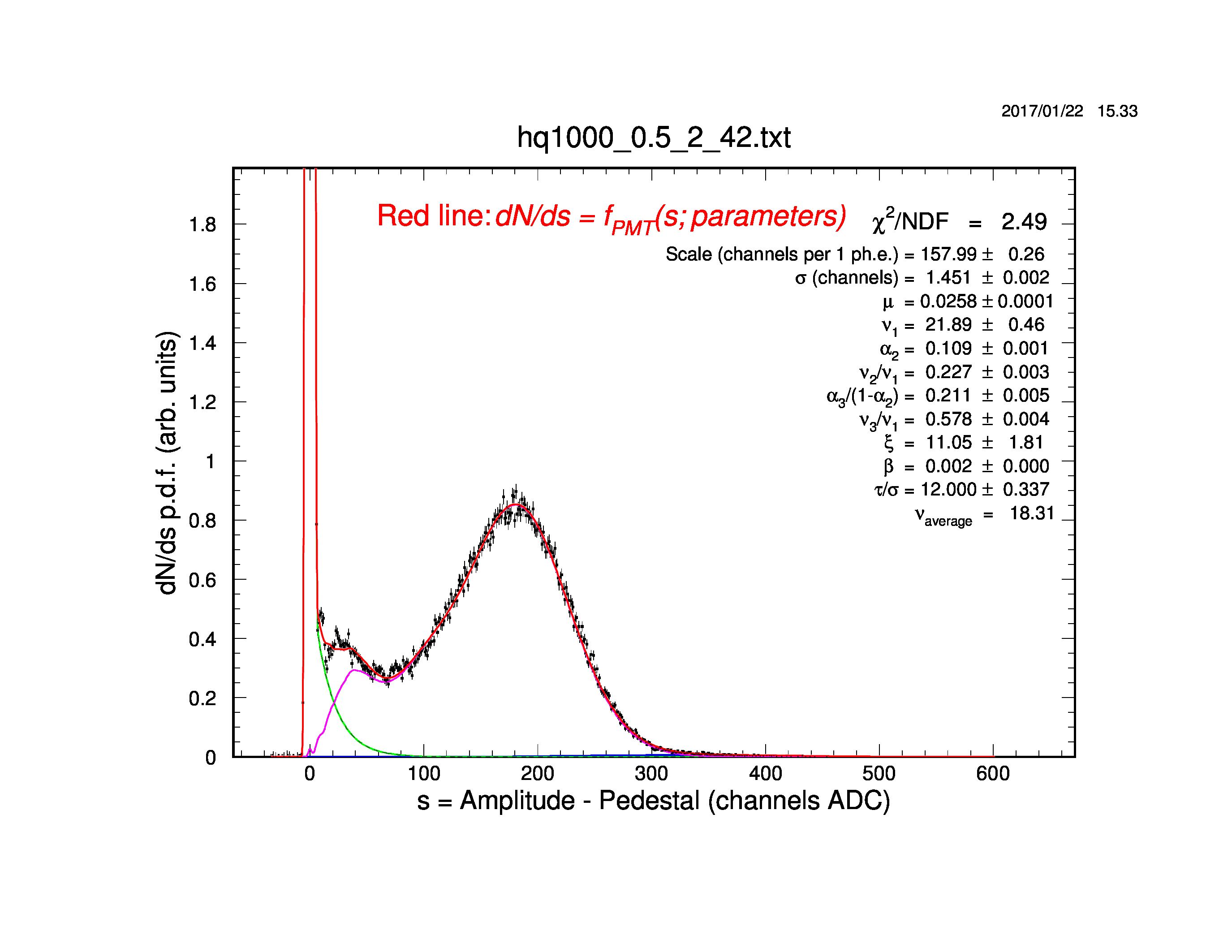 CLAS12 Meeting, 13 June 2017, JLab
Contalbrigo M.
14
[Speaker Notes: Dire meglio chi fa cosa.]
RICH Electronic: Cross-talk
Hamamatsu 
H8500
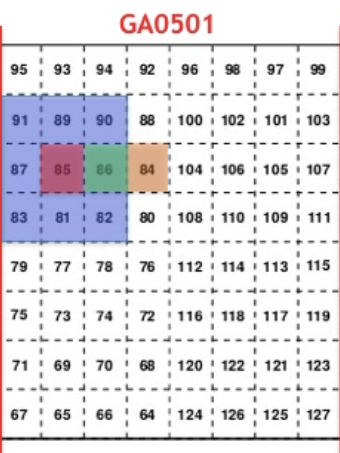 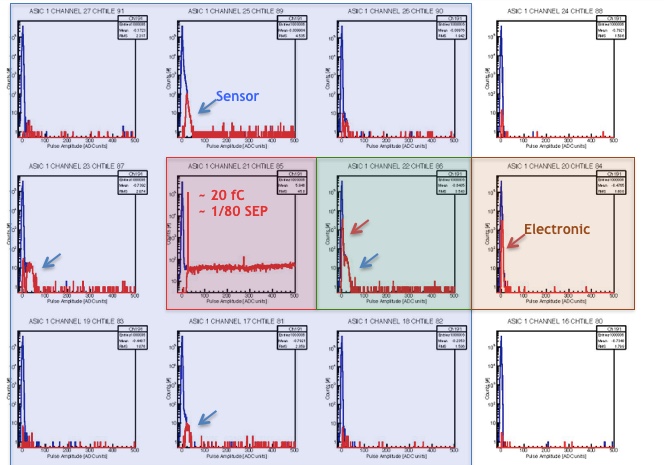 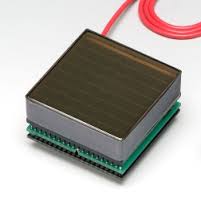 CLAS12 Meeting, 13 June 2017, JLab
Contalbrigo M.
15
[Speaker Notes: Aggiungere range di validita’ per fattorizzazione GPDs]
Cosmic Run
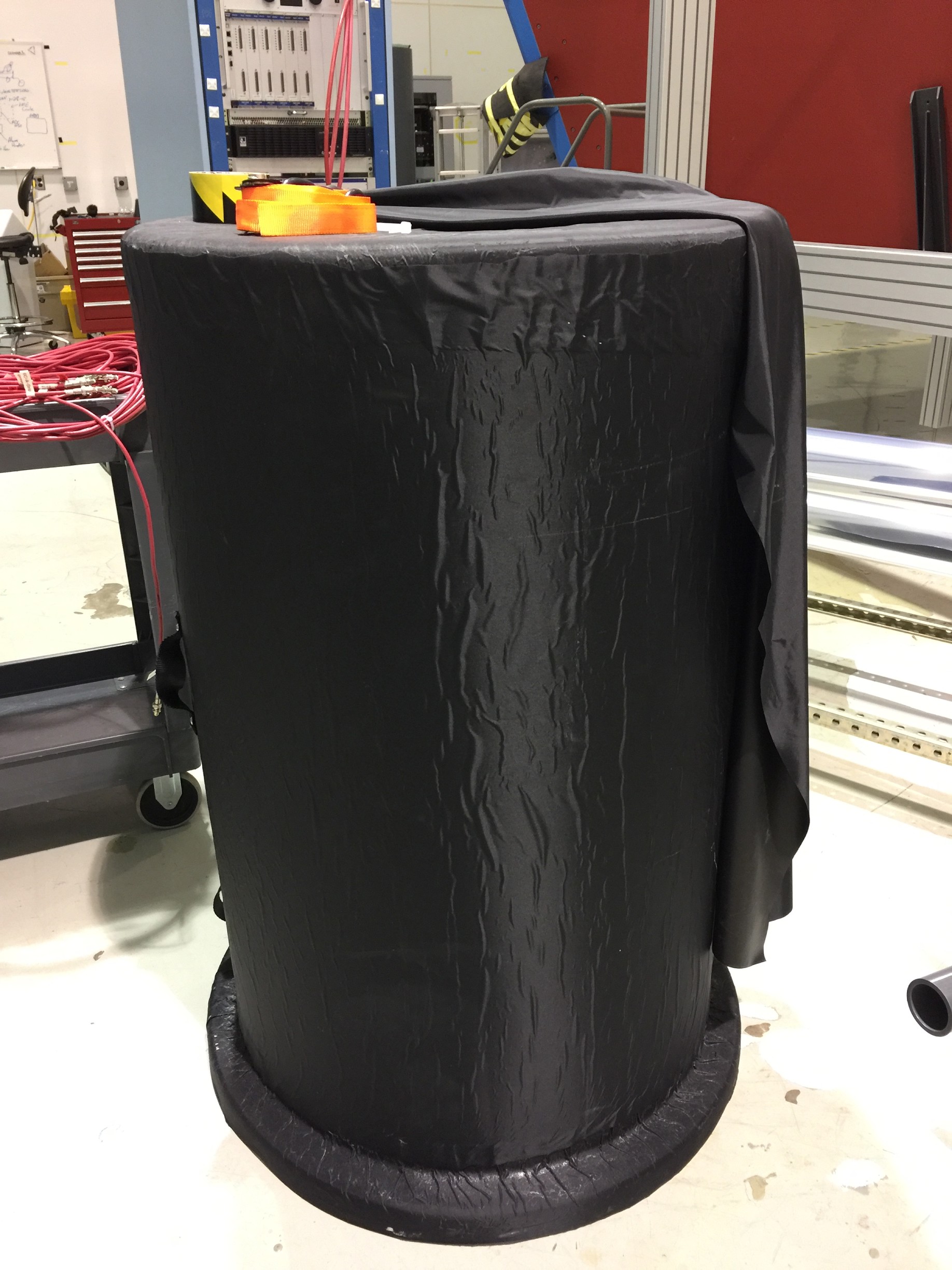 Phase 1  (June-July): 
    - fixed geometry
    - 32 readout tiles (30 on the ring, 2 for tracking)
    - SVT black cover

Goal: full readout chain
 
         
Phase 2 (August):
    - Full panel instrumented
    - Custom light-tight box 
    - various track patterns

Goal: RICH readout  commissioning

           
Important to define

      alignment
      photon vs track signals
      gemc simulations
      coat-java reconstruction 
      slow control
      event display
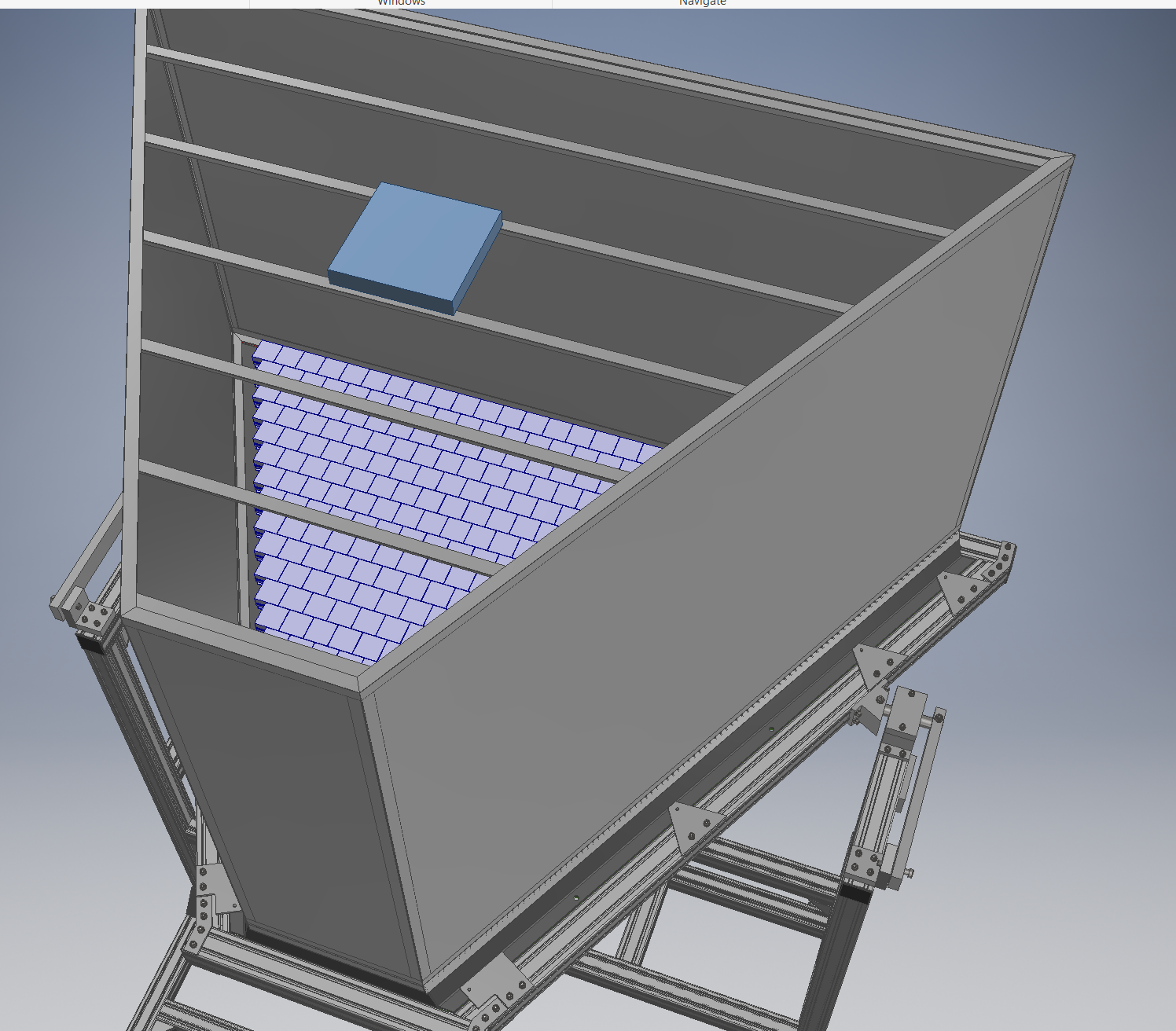 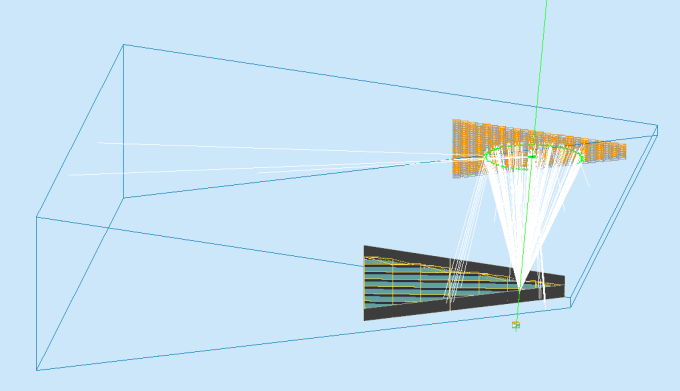 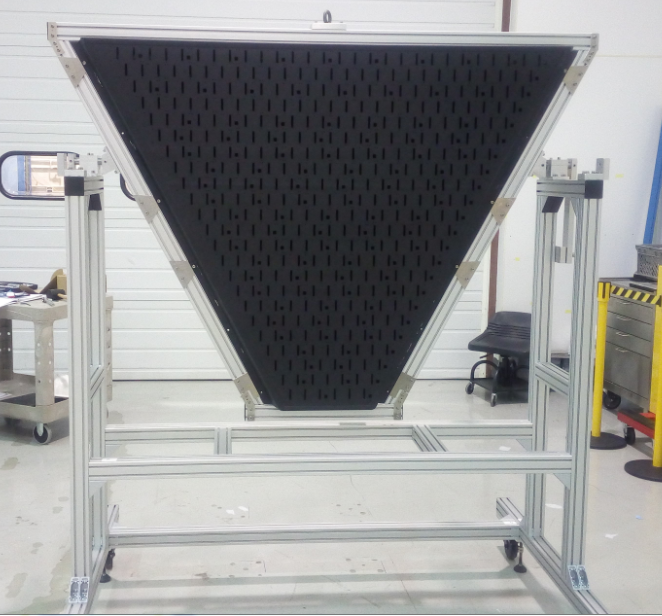 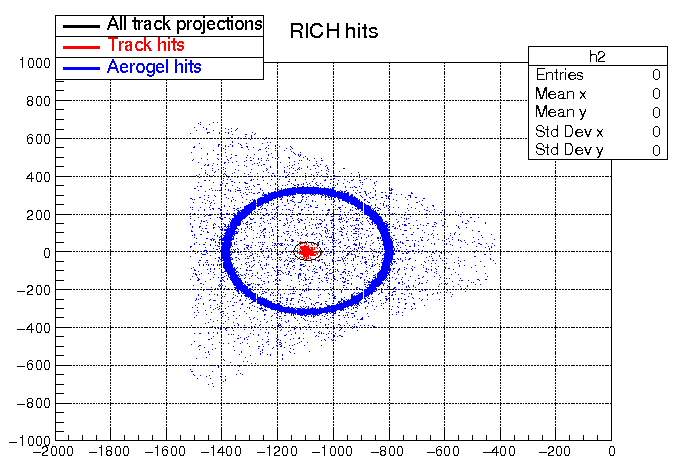 CLAS12 Meeting, 13 June 2017, JLab
Contalbrigo M.
16
[Speaker Notes: Dire meglio chi fa cosa.]
RICH Software
RICH geometry is implemented in the software mostly from CAD through mesh files
   -  a detailed, consistent and updated description of the detector can be obtained
   -  simulation and reconstruction shared the same database


   Possible conflicts with optical photon tracking not yet solved (i.e. spherical mirror)



Digitization of the MAPMT response:
          - calculate the pixel ID
          - interface to CCDB
          - apply efficiency
          - simulated ADC and TDC spectra
    




Event reconstruction started
          -  match with DC information in coat-java 
          -  photon tracing algorithm 
             (tested with prototype and cosmics)
          -  event display
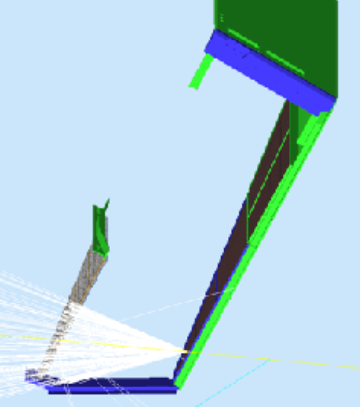 Photon Energy
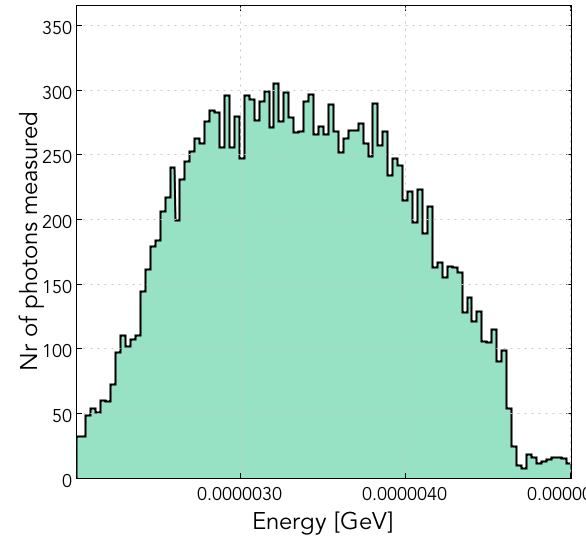 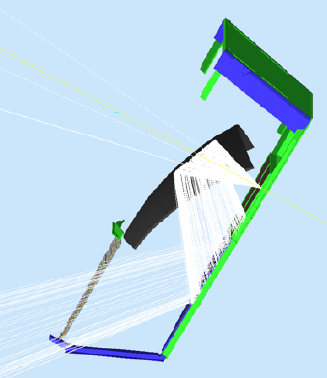 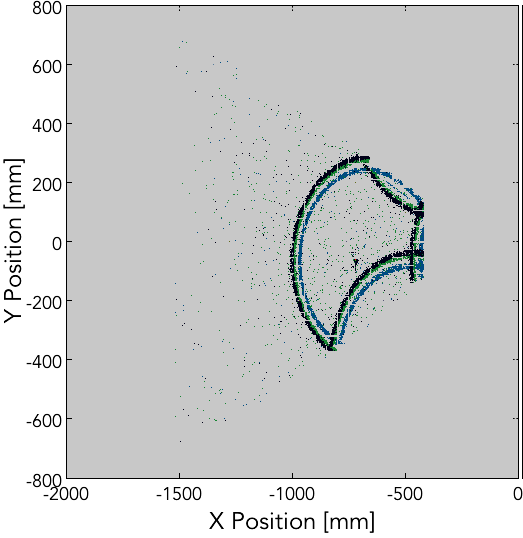 Direct ring example
CLAS12 Meeting, 13 June 2017, JLab
Contalbrigo M.
17
[Speaker Notes: Dire meglio chi fa cosa.]
Gemc Digitization
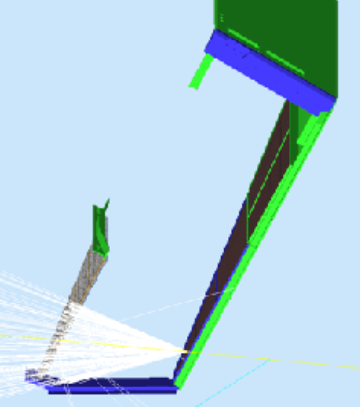 ADC conversion:

   - gaussian smeared conversion of 
     Npe in charge collection
   - linear conversionin ADC units


TDC conversion: 

   - 1 ns gaussian smearing of the 
      leading time
   - time duration proportional to charge

Will be made more realistic following 
electronics calibration
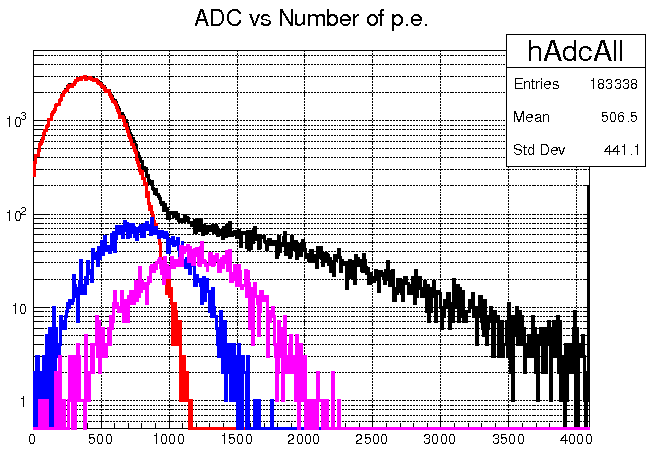 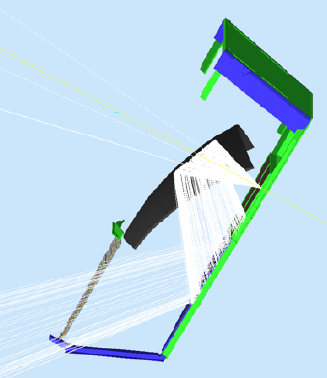 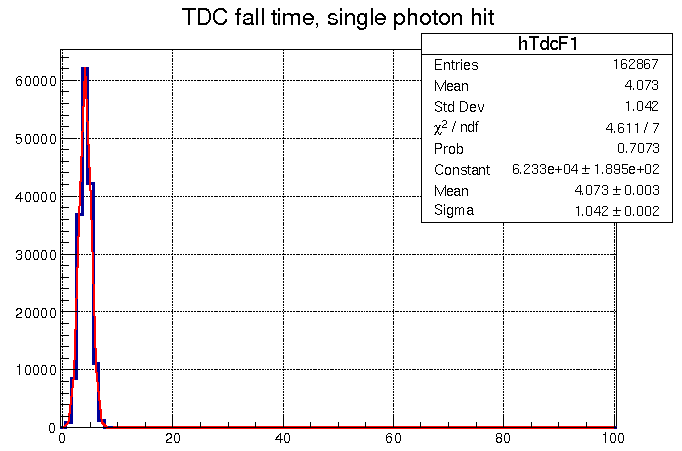 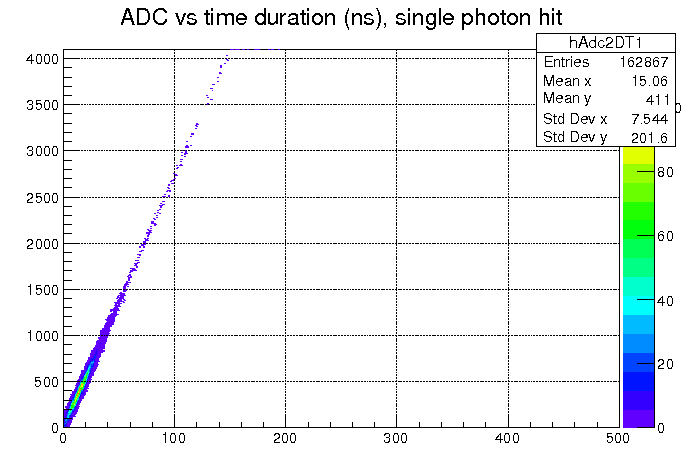 CLAS12 Meeting, 13 June 2017, JLab
Contalbrigo M.
18
[Speaker Notes: Dire meglio chi fa cosa.]
Cosmic Run Simulations
Tracking on MA-PMT
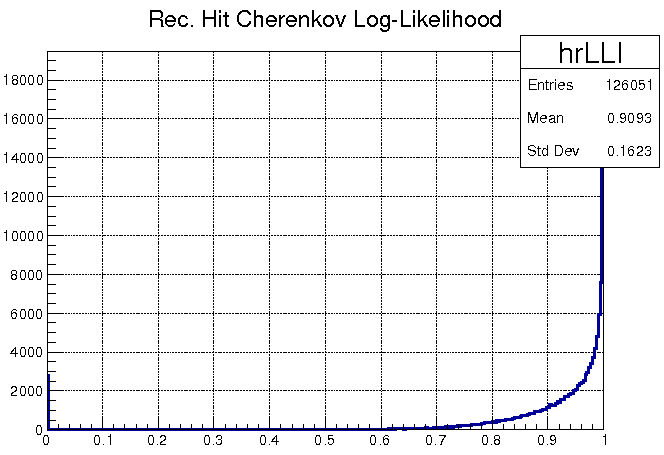 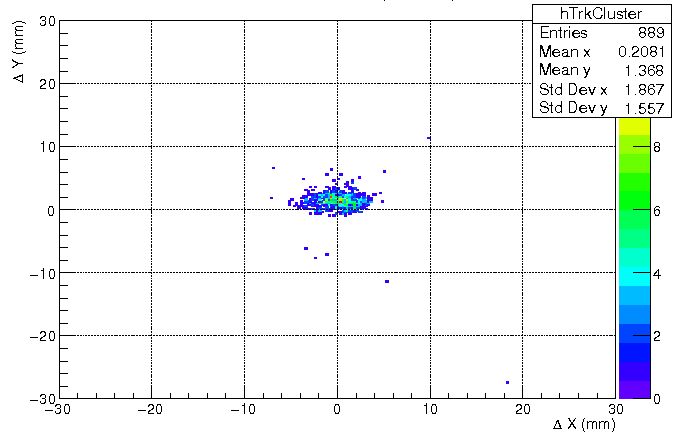 Cherenkov angle
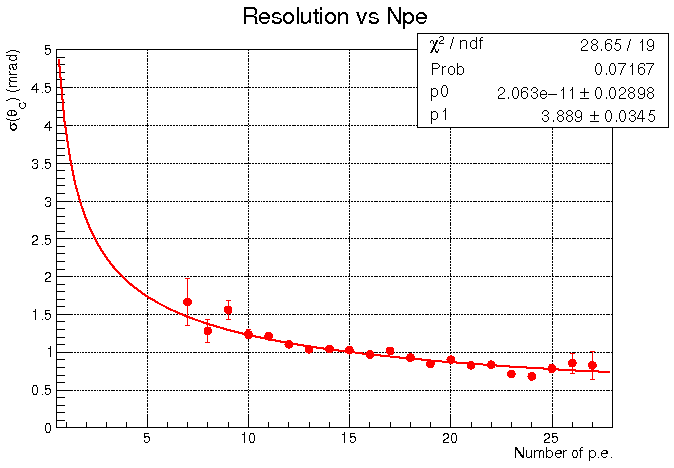 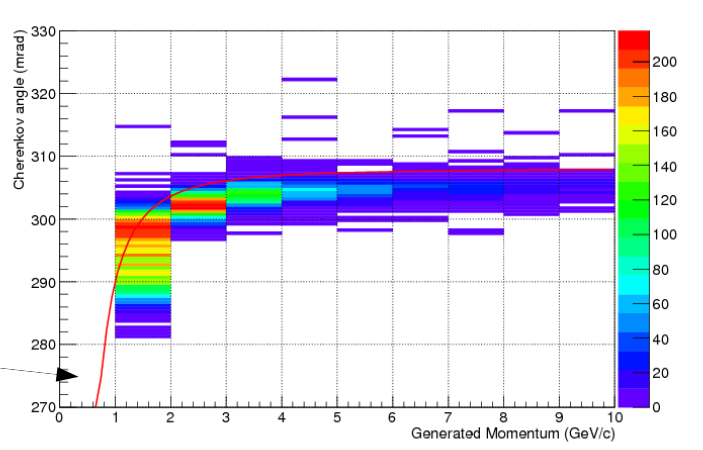 4s  K-p 
separation
CLAS12 Meeting, 13 June 2017, JLab
Contalbrigo M.
19
[Speaker Notes: Dire meglio chi fa cosa.]
Summary and Timeline
Mechanics:               Key elements assembled
                                   Adapting installation tools (cart and strong back)
           
Services                    Gas system ready and approved
                                   Power lines and DAQ under procurement (available for ¼ of the panel)

Electronics                Procurement done
                                   Calibration ongoing
                                   Staged cosmic run for commissioning

Aerogel                     3cm procurement done (minimum quantity)
                                   2cm production completion planned in August 

Mirrors  Spherical   Mirrors and support structure delivered
                                   Coating ongoing
                Planar        Lateral 1.6mm skin mirrors produced
                                   Improving process (cleaning) for frontal 0.7mm skin mirrors

Software                    gemc simulations being refined
                                    coatjava reconstruction under development
Installation foreseen in September 2017
CLAS12 Meeting, 13 June 2017, JLab
Contalbrigo M.
20
[Speaker Notes: Dire meglio chi fa cosa.]